Introduction to Thesis Statements
What is a thesis statement?
How do I develop an effective thesis statement?
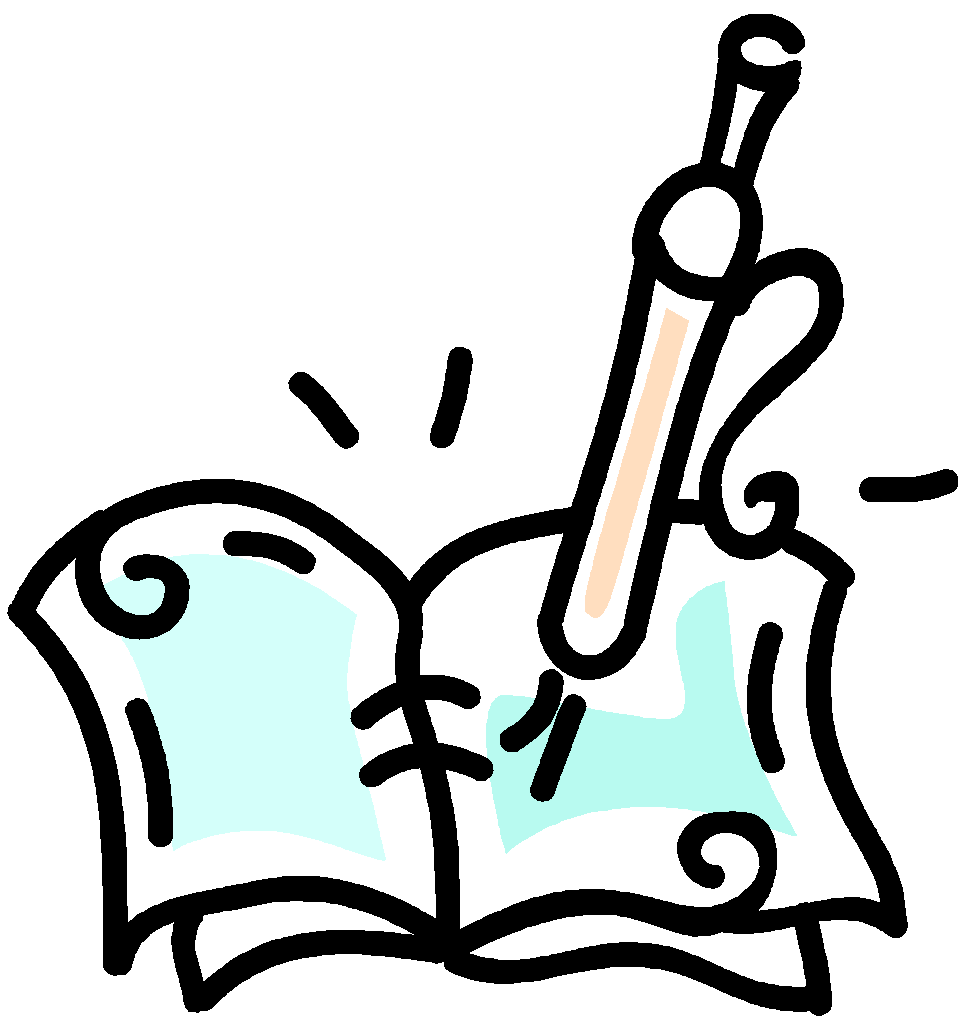 Tells the reader how you will interpret the significance of the subject matter under discussion.
Is an interpretation of a subject, not the subject itself.
Represents the argument, main idea, or controlling thoughts.
What is a thesis statement?
Gives the reader a preview of the essay’s purpose and goal.
Grabs the attention and interest of your reader.
Provides a focus for your argument-a roadmap for your thoughts.
Continued…..
Deciding on a thesis DOES NOT COME FIRST!!!
Collect and organize evidence
Look for relationship between facts.
Formulate a WORKING thesis….
Makes sense now but can be adjusted later.
How do you get a thesis?
The introduction should lead up to the thesis.
Thesis should be a simple, declarative statement. 
The thesis should be the main idea of your paper.
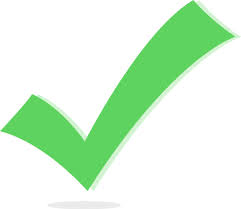 REMINDERS
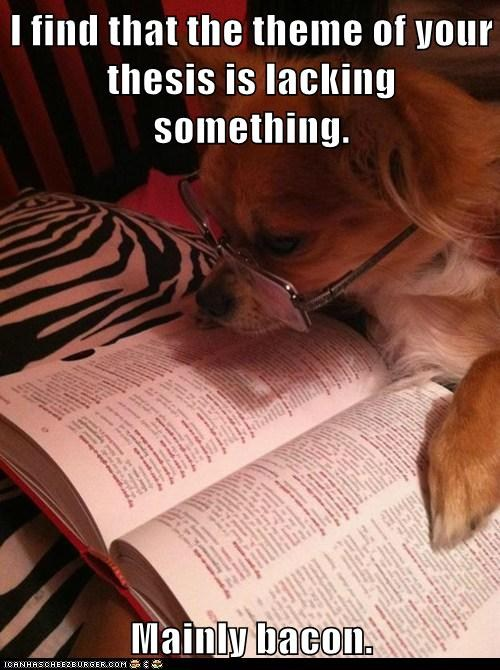 Both example thesis statements are claims that can be backed up with research.
Both provide an “angle” to evaluate with research.
Each presents something that could be unexpected. 
An outline could be logically constructed for these thesis statements.
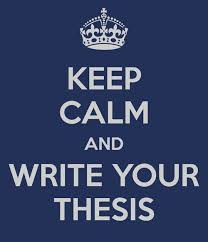 POSSIBLE THESIS:
The band fun., categorized as pop, has been influenced by music from a drastically different genre: Kanye West’s rap.
ANOTHER POSSIBLE THESIS:
The incorporation and constancy of cinematic fight scenes has led to a desensitized American populace.
EXAMPLES
Topic 1: Compare and contrast the reasons  the North and South fought the Civil War.

What is this prompt asking you to do?
What type of evidence could you collect?
Sample Research Thesis 
Example 1
The North and South fought the Civil War for many reasons, some of which were the same and some different.

What’s wrong with this?
How could it be improved?
Working Thesis 1
While both sides fought the Civil War over issues of slavery, the North fought for moral reasons while the Southerners fought to preserve its own institutions.

What’s better?
What can still be improved?
Working thesis 2: After collecting and analyzing more evidence
While both Northerners and Southerners believe they fought against tyranny and oppression, Northern focused on the oppression of slaves while Southerners defended their right to property and self government.

Why is this one the best?
Final working thesis: After gather and analyzing all evidence being used!
Topic 2: Analyze Josef Mengele’s motives for conducting his barbaric experiments on the inmates at Auschwitz. 

What is this prompt asking you to do?
What type of evidence could you collect?
Research Thesis 
Example 2
Mengele did terrible things at Auschwitz because he was a cruel and crazy Nazi.

What’s wrong with this?
How could it be improved?
Working Thesis 1
Joseph Mengele conducted horrific experiments at Auschwitz,  believed strongly in Hitler’s cause, and wanted to be a scientific genius.

What’s better?
What can still be improved?
Working thesis 2: After collecting and analyzing more evidence
Joseph Mengele, a mad scientist in reality, used the helpless inmates at Auschwitz to fulfill his diabolical scientific interests and to further the agenda of the Third Reich.

Why is this one the best?
Final working thesis: After gather and analyzing all evidence being used!
Topic: Write an analysis of some aspect of Mark Twain’s novel Huckleberry Finn.

HUH?!!!
What do you need to do?  
How can you do it?
Literary Analysis Thesis Example
Mark Twain's Huckleberry Finn is a great American novel.

Do I have a focus?  Where?
What do I still need to do?
Working thesis 1…do I understand the question and where do I want to focus?
In Huckleberry Finn, Mark Twain develops a contrast between life on the river and life on the shore.

What is my focus?  
What should I find more evidence for?
Working thesis 2 after gathering evidence and securing a focus
Through its contrasting river and shore scenes, Twain’s Huckleberry Finn suggest that to find the true expression of American democratic ideals, one must leave “civilized” society and go back to nature.
WOW!!!  
What’s good about this?
How did I get to this point?
Working thesis 3
Do I answer the question?
Have I take a position that others might challenge or oppose?
Does my thesis pass the “So What” test?
Does my essay support my thesis without wandering?
How do I know my thesis is good?
What makes Ardrey Kell the best high school in the state of North Carolina?

YOU KNOW WHAT TO DO!!!! GO DO IT!
Your turn!